Extended Essay workshop – session 1
What do you do in IB Programme ?
Approaches to learning : ATL skills
self management
social
communication
thinking and research
Videos
Video 1 and 
Video 2
Thinking and research
Academic honesty in the IB
Initial consideration
Implementing honesty policy
Academic honesty in the IB
Note making
In-text citation
Preparation of the bibliography
Case studies table p. 18
Effective citing and referencing
Why cite?
Effective citing and referencing
What to cite?
Effective citing and referencing
When to cite?
Effective citing and referencing
How to cite?

Paraphrase and quotation
Effective citing and referencing
How to cite?

Paraphrase and quotation
In text citation : 1. author – name, page
2. author-date – name, year page
3. Numbered footnote
Practice
Quotation and paraphrasing
Practice
Documentation check - list
Videos
Video 3
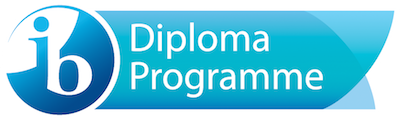 Thank You
Questions and discussion